Project: IEEE P802.15 Working Group for Wireless Personal Area Networks (WPANs)

Submission Title: March 2022 Plenary TG15 Opening/Closing Report, Agenda and Meeting Slides
Date Submitted: March 9, 2022
Source: 	Phil Beecher (Wi-SUN Alliance)
Contact: 
Voice: 	+44 1273 422275,  E-Mail: pbeecher @ wi-sun.org	
Re: 	Task Group 15: NS-NB 802.15 “Ad-hoc wireless”
Abstract: Opening Report, Agenda and Meeting Slides
Purpose:  Achieve the illusion of organization for this study group
Notice:	This document has been prepared to assist the IEEE P802.15.  It is offered as a basis for discussion and is not binding on the contributing individual(s) or organization(s). The material in this document is subject to change in form and content after further study. The contributor(s) reserve(s) the right to add, amend or withdraw material contained herein.
Release:	The contributor acknowledges and accepts that this contribution becomes the property of IEEE and may be made publicly available by P802.15.
Task Group Rules
Attendees are required to register to attend the 802 Plenary Session

Discussion: Everyone present is welcome
Straw polls: Everyone present may vote
Formal motions: WG voters only:
https://grouper.ieee.org/groups/802/15/member_status.html 
Patent policy for PAR activities applies
All the usual rules of conduct

Please identify yourself with name and affiliation when you first speak
Slide 2
IEEE-SA Patent, Copyright, and Participation Policies
See: https://grouper.ieee.org/groups/802/sapolicies.shtml

IEEE-SA Patent Slides for Standards Development Meetings (.pdf)
https://development.standards.ieee.org/myproject/Public/mytools/mob/slideset.pdf
IEEE-SA Standards Board Patent Committee (PatCom) home page
https://standards.ieee.org/content/ieee-standards/en/about/sasb/patcom/index.html

IEEE-SA Participation Policy meeting slide set - individual method (.pdf)
https://standards.ieee.org/content/dam/ieee-standards/standards/web/documents/other/Participant-Behavior-Individual-Method.pdf

Working Group Copyright Materials
https://standards.ieee.org/ipr/copyright-materials.html
https://standards.ieee.org/content/dam/ieee-standards/standards/web/documents/other/ieee-sa-copyright-policy-2019.pdf
Slide 3
IEEE 802 Ground Rules
NO product pitches
NO corporate pitches
NO prices
NO restrictive notices:
e.g. confidential notices in email
Presentations must be openly available
Most important:
Please respect all participants
Slide 4
TG15 Meeting Slots - March 8-16, 2022
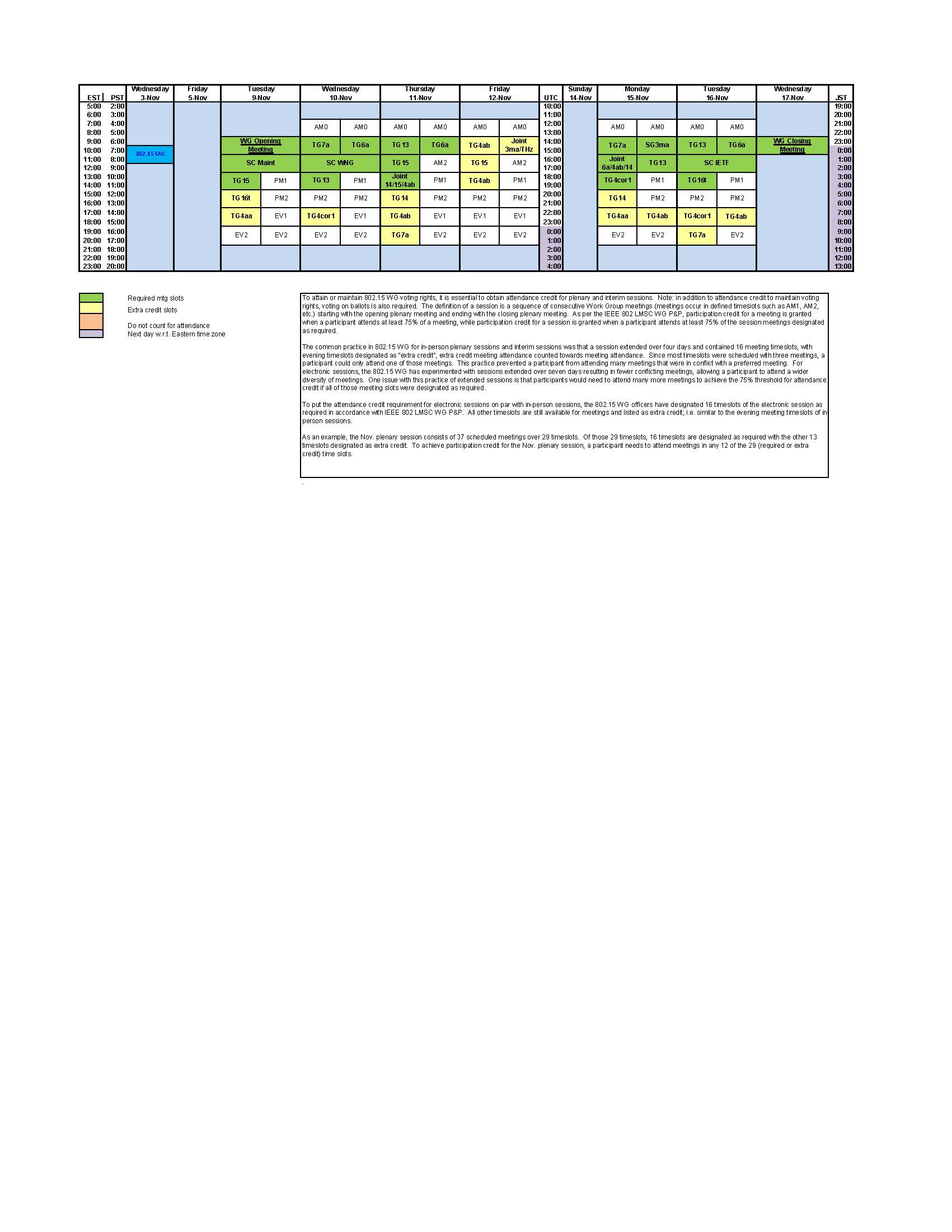 Slide 5
Goals - Agenda by Day
Wednesday, March 9
Open, P&P, TG15 Mtgs. this week
Approve Agenda
Approve January 2022 Minutes - https://mentor.ieee.org/802.15/dcn/22/15-22-0151-00-0015-tg15-january-minutes.docx
Status Update (include call for officers)
Any Presentations? 
Recess
Thursday, March 10, Joint Meeting with TG4ab, TG14, TG15
Discuss IEEE Webinar
Any other Business 
 Monday March 14
Any Presentations?
Next Steps
Any other Business 
Adjourn
Slide 6
CSD and PAR
CSD 
https://mentor.ieee.org/802.15/dcn/21/15-21-0301-01-0015-sg15-draft-csd-for-ns-nb.docx 
Approved PAR
https://development.standards.ieee.org/myproject-web/public/view.html#pardetail/9254
Slide 7
802.15 TG15 PAR
5.2 Scope of proposed standard: This standard specifies the physical layer (PHY) and medium access control (MAC) sublayer for wireless ad hoc network connectivity with fixed, portable, and moving devices with very low energy consumption requirements. PHYs are defined for devices operating in a variety of regulatory domains.
5.4 Purpose: The standard provides for low complexity, low cost, low power consumption, low energy consumption wireless connectivity among inexpensive devices, with PHY and MAC sublayer using frequency shift keying (FSK), direct sequence spread spectrum (DSSS), and orthogonal frequency division multiplexing (OFDM) modulation, especially targeting the communications requirements of what is now commonly referred to as the Internet of Things.
5.5 Need for the Project: The 802.15.4-2020 standard, including the 802.15.4w-2020, 802.15.4y-2021, and 802.15.4z-2020 amendments, hereafter referred to collectively as 802.15.4-2020, is extensively implemented and has been adopted for an increasingly diverse range of applications commonly referred to as the Internet of Things.However, 802.15.4-2020 has become extremely difficult to understand, amend or enhance. Recently it has become clear that the wireless ad hoc network functionality and features have become increasingly complex to support inside the framework of 802.15.4-2020. The inclusion by reference of wireless ad hoc network functionality and features into a new standard (802.15.15) improves the accessibility and comprehension of the standard and more easily enables further amendments and enhancements.
Slide 8
March. Plenary Mtg. Goals
3rd official meeting as a TG
Continue with TG activities
3 slots
≈ 1 administrivia
+ 1 joint session with .4ab/.15
≈ 1 to work on content development if any contributions.
Slide 9
Outreach for TG15
Outreach to the following organisations:
CSA 
ETSI TG28 
ETSI TG34
ETSI TS102 887
IEEE 1901.1+2
IETF: 6tisch
IETF: 6lo
IETF: Roll
IP500
ISA SP100 
ISO/IEC JTC1/ SC31/WG4
JUTA
Thread
TIA TR51
Wi-SUN 
WIA
WirelessHART
Call for participation - see next slide
Slide 10
Outreach for TG15
Subject: Call for Participation in IEEE 802.15 TG15
Dear [],
As you may be aware, the IEEE Standards Board has recently approved Project IEEE P802.15.15. The approved Project Authorization Requests is available here:https://standards.ieee.org/project/802_15_15.html
As described in the 802.15.15 PAR, “802.15.4-2020 has become extremely difficult to understand, amend or enhance. Recently it has become clear that the wireless ad hoc network functionality and features have become increasingly complex to support inside the framework of 802.15.4-2020”.
The goal for 802.15 TG15 is to 1) identify functionality from IEEE 802.15.4-2020 which is currently in use or intended for use in wireless ad hoc networks, either in derived standards, or in specifications adopted by industry consortia, and 2) to create a new standard that references, in a structured way, only the relevant functionality from IEEE 802.15.4-2020.  
IEEE 802.15 TG15 is currently focused on identifying the relevant content and discuss how best to present this in the final specification to improve the ease of use. We would welcome the participation of all stakeholders who are using 802.15.4 functionality, as their contributions will help to make 802.15.15 a clearer, more concise and more easily implementable standard. IEEE 802 participation is by individual, so we would be grateful if you would share this Call for Participation with your members.
Interested parties may wish to subscribe to the 802.15 TG15 mailing list [here] to receive additional information and announcements of conference calls etc.:https://grouper.ieee.org/groups/802/15/pub/Subscribe.html
Please do not hesitate to contact me if you or members of your organizations have any questions, or plan to contribute to this effort during our meetings and calls.
Slide 11
Work on Content for Draft
Documents :
15-21-0485-00-0015-revised-pics-for-nb-ns-example.xlsx
15-21-0483-00-0015-discussion-on-specification-development.pptx

No contributions received
Slide 12
Goals - Agenda for Monday March 14
Any Presentations? None received 
Next Steps
Webinar: https://ieeesa.io/802-15-4-Webinar.
Wednesday, 20 April 2022  |  19:00 UTC 3:00 PM EDT
Friday, 22 April 2022  |  05:00 UTC. 1:00 AM EDT

Call for participation to stakeholder groups
SC Maintenance will start work on PAR for 802.15.4 Revision

Any other Business ?

Adjourn
Slide 13
Achievements
Approved January meeting minutes
Gave Status Update
No Presentations 
Next Steps
Webinar: https://ieeesa.io/802-15-4-Webinar.
Wednesday, 20 April 2022  |  19:00 UTC 3:00 PM EDT
Friday, 22 April 2022  |  05:00 UTC. 1:00 AM EDT

Call for participation to stakeholder groups
SC Maintenance will start work on PAR for 802.15.4 Revision

No other Business.
Slide 14
Weekly Calls
Bi-weekly calls (placeholder):
Monday: @ 7am Pacific, subject to stakeholder interest

Currently none are scheduled
Slide 15